Definition:
The symptoms and signs that results from chronic glucocorticoids state.
History:
Harvey Williams Cushing (April 8, 1869 – October 7, 1939) was an American neurosurgeon.
." He published his findings in 1932 as "The Basophil Adenomas of the Pituitary Body and Their Clinical Manifestations: pituitary Basophilism".
Cushing in animals
Classification
Exogenous
Endogenous
ACTH dependent
ACTH independent
Establishing diagnosis is often difficult because:
Nonspecific symptoms & signs (no pathognomonic)
Large spectrum of manifestations: 
Subclinical →→ overt disease
Some of them are common without adrenal hyperfunction
Pitfalls in Cushing's syndrome
Diagnosis
Mild forms → → → → → severe form
Pseudocushing 
Localization (causes)
ACTH 
Imaging
HDDST
IPSS
A rule in endocrine
First biochemistry then imaging
Cushing,s syndrome:A case study
By: Dr. M. Valizadeh

Associate professor of Shahid Beheshti University of medical Sciences
Case presentation
A 42 yrs old man is referred for further evaluation of possible Cushing syndrome. The patient has been generally healthy, and he fathered 2 children (4 and 8 years ago).
Over 2 past years: 12 Kg weight gain mostly abdominal
(despite dieting and exercise)
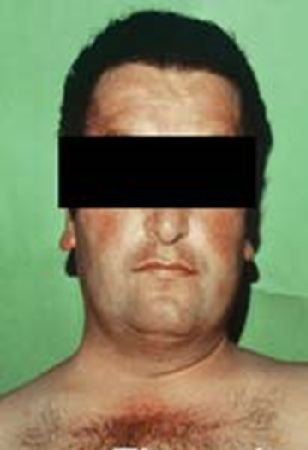 New onset HTN from last month
PE: BP: 145/95    weight : 81 Kg
Small dorsocervical fat pad, acne, ruddy complexion, protuberan abdomen, proximal muscle weakness in his lower extremity
primary lab study :
Cortisol (8 am): 18 µg/dl
ODST: 12 µg/dl / K: 2.8 mEq/L
UFC: 360 µg/24 h (→ 90 ) / Ucr: 1.65 gr/24 h
Is there necessary that perform further evaluation for confirmation of the diagnosis ?
Diagnostic algorithm
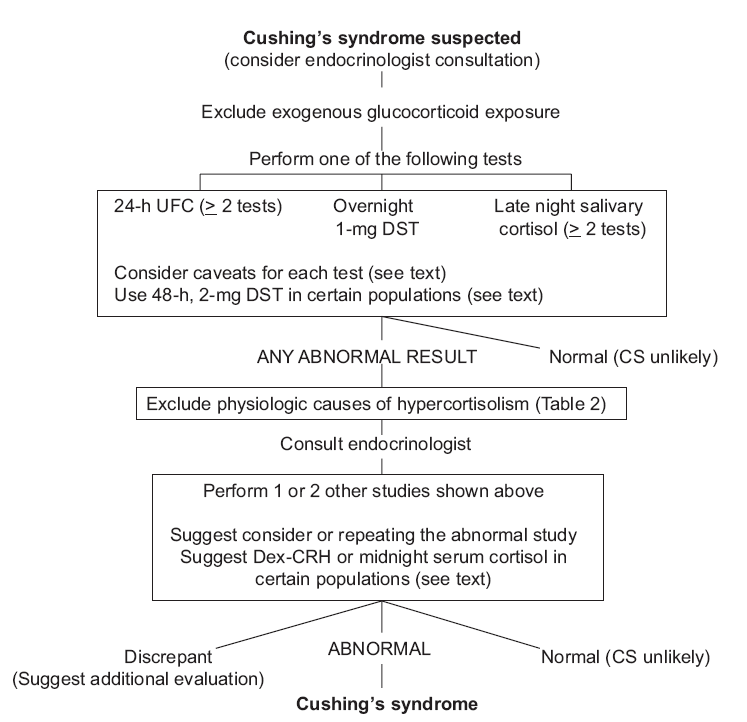 Depression
Anxiety disorder
Obesity
Alcohol dependence
Diabetes mell.
Stress
Malnutrition
Pregnancy
Epilepsy
Renal failure
Cycling CS
Adren. incidentaloma
Nieman et al., Clinical Practice Guideline, 2008
[Speaker Notes: Longer low-dose DST (2 mg/d for 48 h)]
ACTH:  86 pg/ml
HDDST: 95 µg/24 h (Ucr: 1600 mg/24 h)
Serum Cortisol (8 am) after 8 mg Dexamethazone the night before:   8.5 µg/dl
Differential Diagnosis
Plasma ACTH level
ACTH< 5 pg/ml
ACTH> 10 - 20 pg/ml
ACTH dependent Cushing´s syndrome
ACTH independent Cushing´s syndrome
CT/MRT Adrenal gland
High-dose DST (8mg)                                         Cut-off: cortisol suppression >50-80% 
CRH test				            Cut-off: increase ACTH >35%, cortisol >20% 
MRT				            Adenoma in 60% (10% incidentalomas!) 
If applicable, sinus petrosus inferior catheter       ACTH basal >2,0 after CRH >3,0
no
yes
Cushing´s disease
Ectopic ACTH syndrome
CT/MRT Cervical/Thorax/Abdomen
Octreotide-Scintigraphy
Arnaldi et al., Consensus statement, 2003
Why ectopic cushing
ACTH dependent Cushing
Central or peripheral?
IPSS
His sex
Small adenoma in MRI (< 6 mm)
High dose suppression < 50%
Hypokalemia is a sign of greater cortisol excess
MRI: 4 mm lesion at right side of pituitary that is hypoenhancing after gadolinium

MRI negative in 40% of Cushing‘s disease

Pitfall: >10% Incidentalomas in normal population (usually <5mm)!
Which of the following should be performed next?
BAVS
IPSS
CRH after Dexamethazone
TSS
Midnight salivary free cortisol
Is it functional?
Is that really source of ACTH secretion?
In the case of octerotide negative case?
Thoracotomy was performed
The lesion was excised.
Pathology: carcinoid tumor
Clinical problems was resolved.
Laboratory tests:PG/ML
Cortisol : < 1 µg/dl
ACTH < 5 Pg/ml
UFC: < 20 µg/24 h
Take-home-message
in case of CS clinical suspicion, diagnosis has to be proven

if CS diagnosis cannot be proven, repeat screening tests

once CS confirmed, perform differential diagnostic tests

if no pituitary adenoma > 5 mm revealed, perform BIPSS

in case of discrepant results, repeat diagnostics

in case of failed pituitary surgery with CS persistence, re-check DD

paradox high cortisol values do not always imply CS! 
     (stress, depression, oral contraceptives etc.)
Thank you for your attention